Вплив паління на організм людини
Городнюк Юлія 11-Б
Куріння і молодь - дуже серйозна проблема, і проблема не тільки медична, але і соціальна.
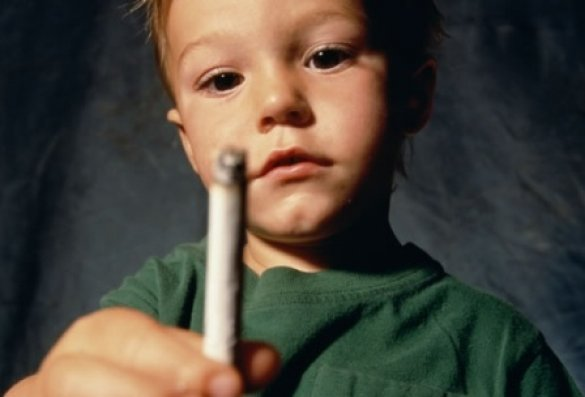 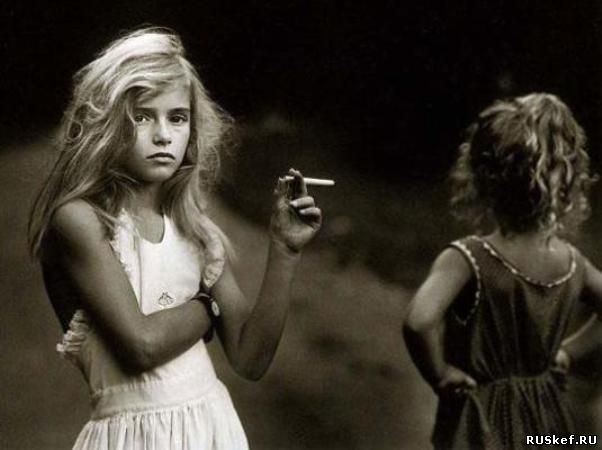 Тютюн - трав'яниста рослина. У тютюновому димі міститься понад 4200 різних речовин, з яких понад 200 небезпечні для організму людини. Серед них особливо шкідливі нікотин, тютюновий дьоготь, окис вуглецю (чадний газ) та ін.  Сильними отруйними та руйнуючими організм людини властивостями володіють радіоактивні речовини і важкі метали, які присутні в тютюновому димі.
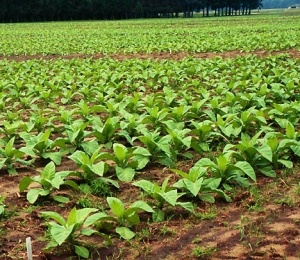 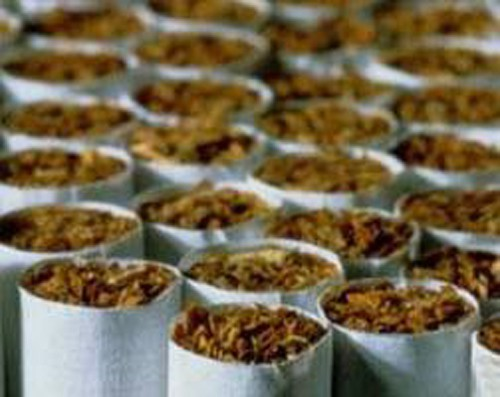 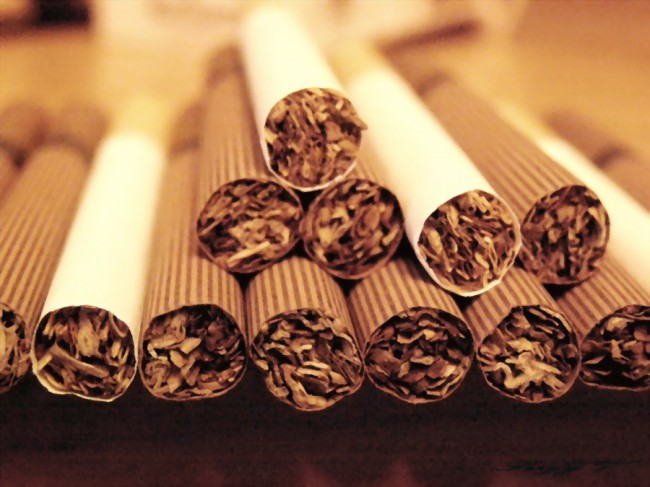 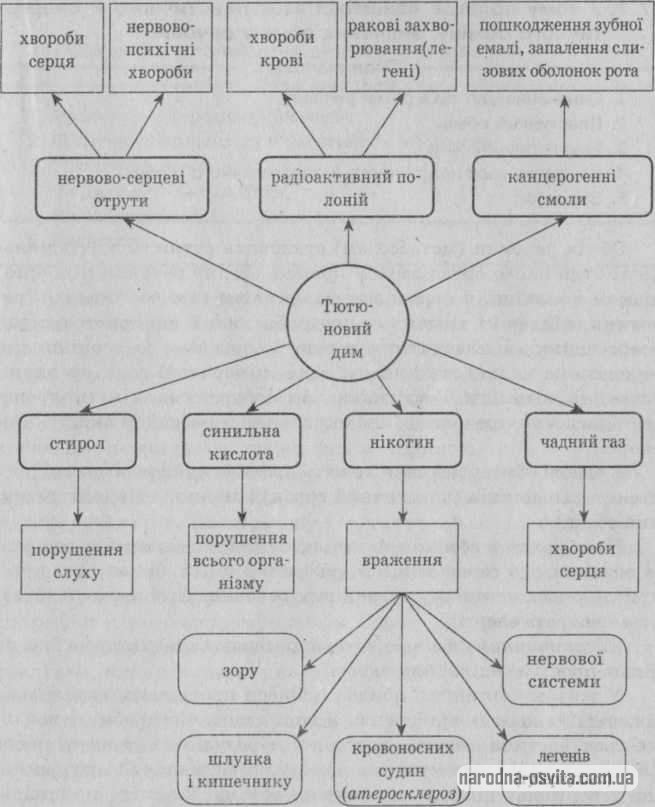 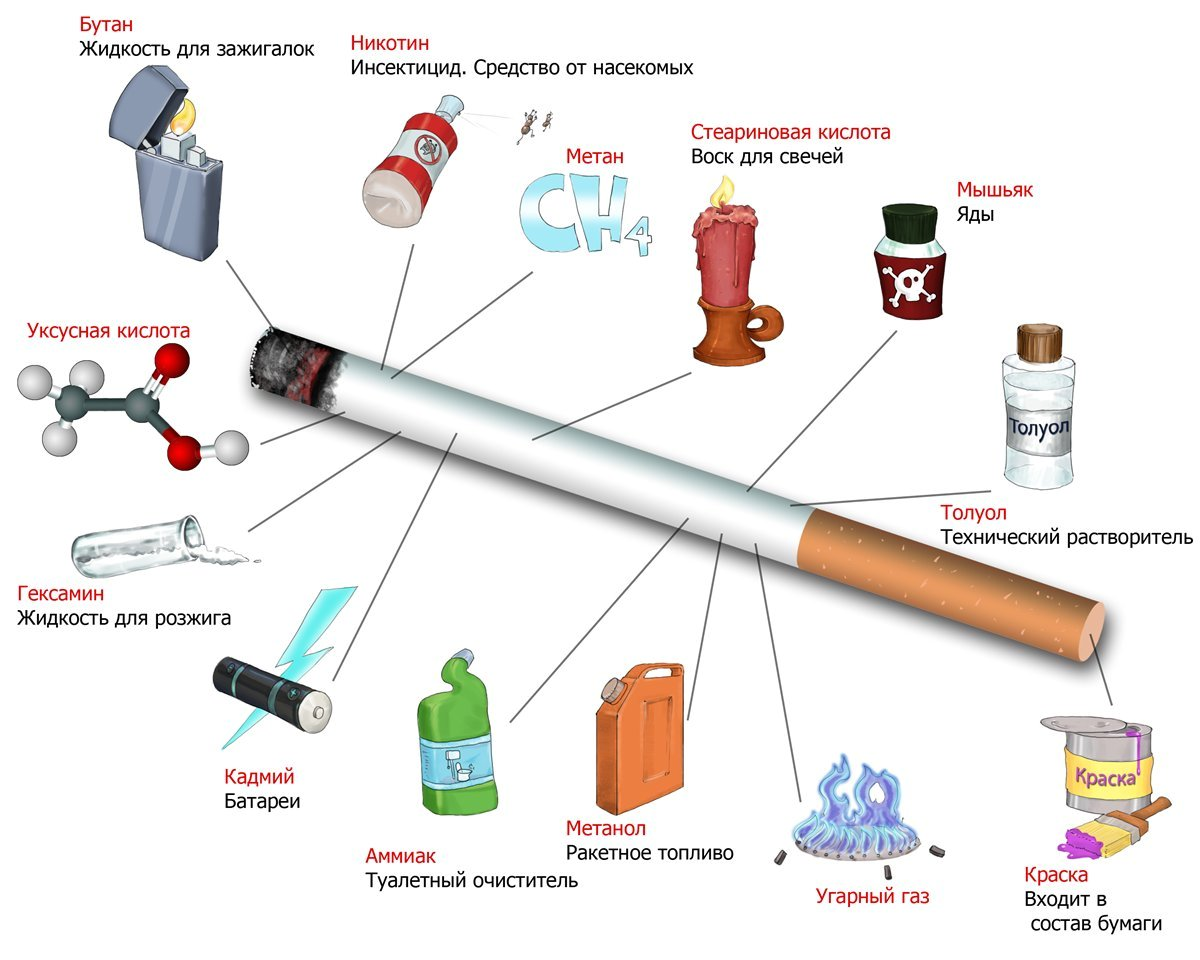 Нікотин, що міститься в сигаретах - один із найбільш токсичних рослинних отрут, під впливом якого, в момент куріння у людини розширюються кровоносні судини, а потім, після викурювання сигарети, вони різко звужуються не менше ніж на 30 хвилин.
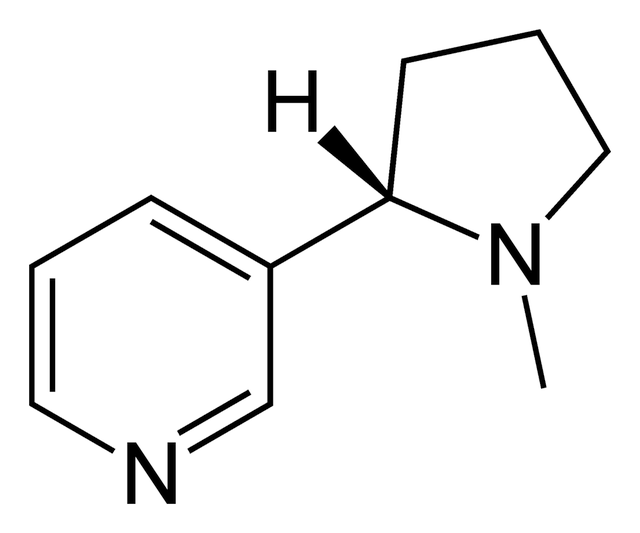 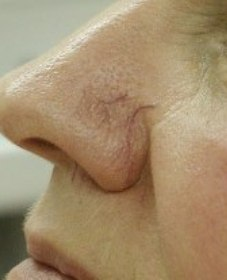 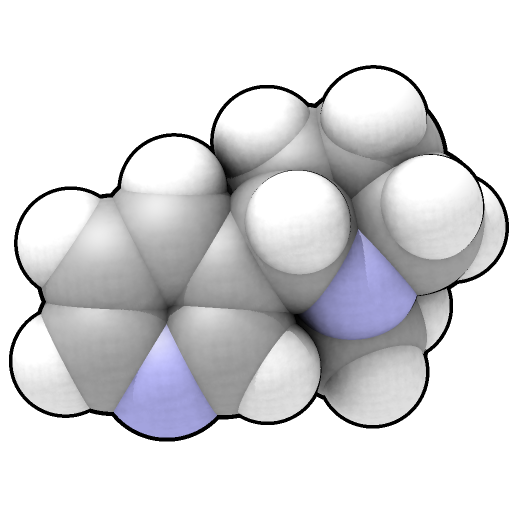 Окис вуглецю ( чадний газ , СО) при надходженні і організм викликає кисневе голодування , оскільки порушує здатність червоних кров'яних клітин крові (еритроцитів) переносити кисень від легенів до всіх органів і тканин , через що у людини настає задуха. При курінні регулярне надходження СО в організм веде до зниження можливостей дихальної системи та до обмеження фізичної активності.
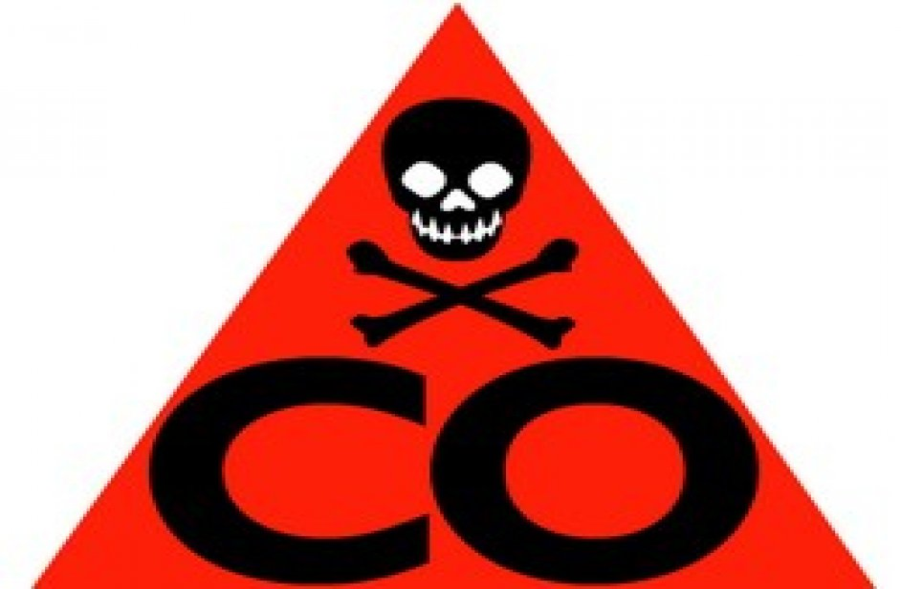 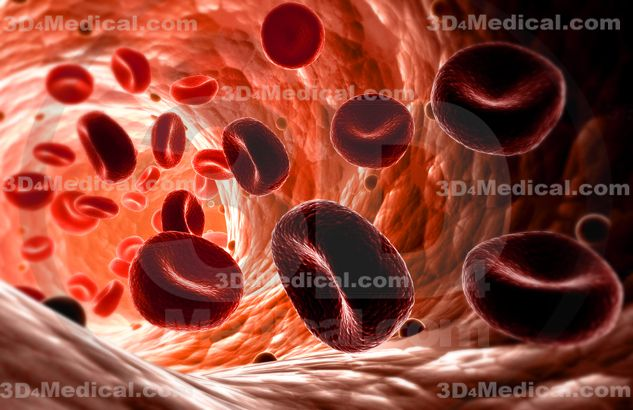 Тютюновий дьоготь є винятково сильним канцерогеном , тобто речовиною, що викликає ракові захворювання. Після викурювання сигарети він добре видно на фільтрі у вигляді коричневого нальоту. Але , викурюючи в день по пачці навіть так званих «легких» сигарет (у яких вміст тютюнового дьогтю знижений ) , за рік людина вводить в свій організм до 700 -800 г тютюнового дьогтю. Тому не дивно , що рак губи у кращих зустрічається в 80 разів , легких в 67 разів , а рак шлунка - в 12 разів частіше , ніж у некурящих. Саме тютюновий дьоготь робить сильний руйнівний вплив на піднебінні мигдалики , руйнуючи їх клітини і викликаючи розвиток тонзиліту і більш часті ангіни.
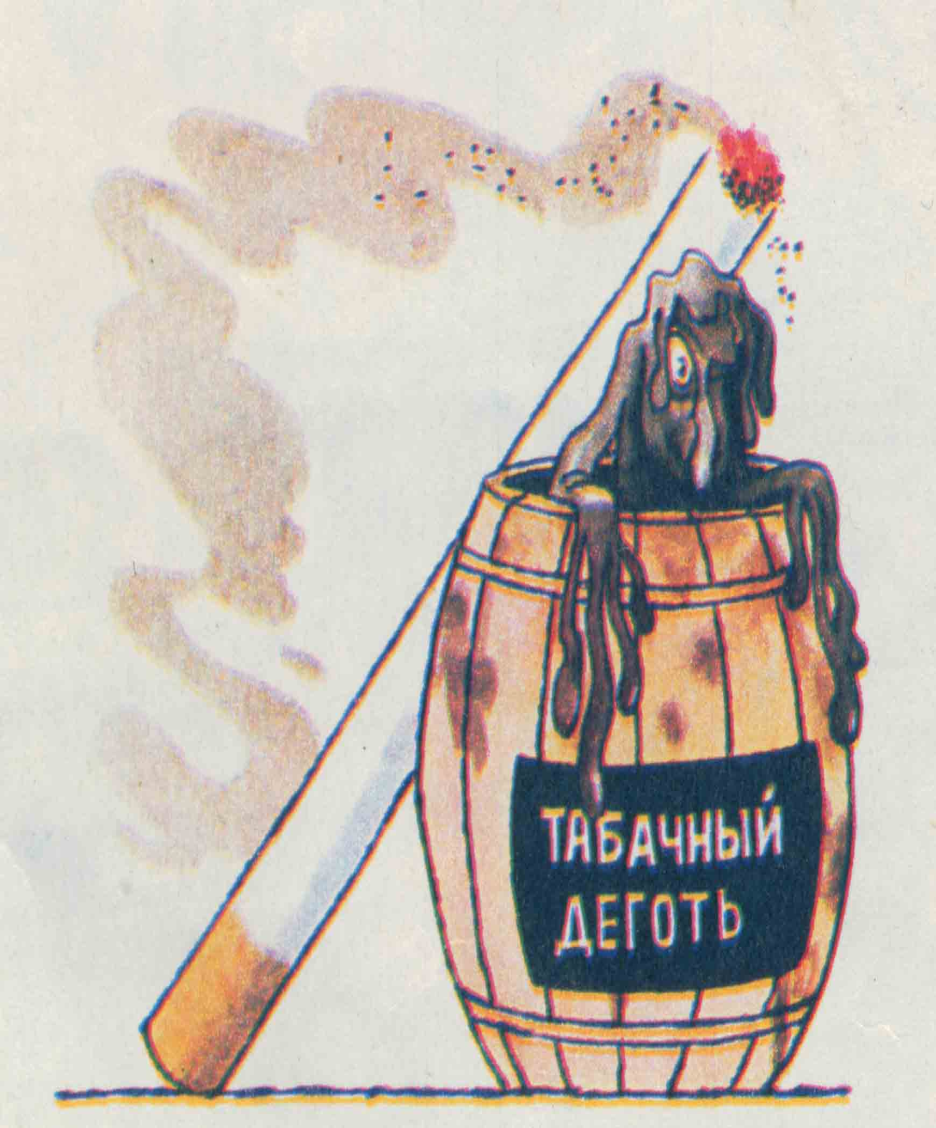 Наслідки куріння для організму
До одного з найпоширеніших онкологічних захворювань відноситься рак легенів. Рак легенів розвивається у 17,2% курців чоловіків і у 11,6% жінок, у той час як показники серед некурящих відповідно становлять 1,3% і 1,4%.
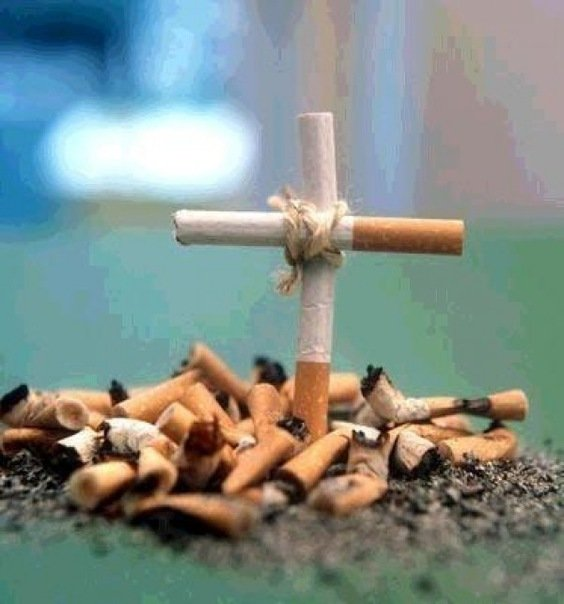 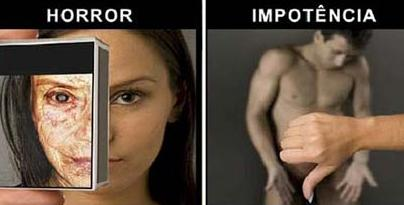 Мозок
За багаторічними дослідженнями вже давно відомо, що куріння підвищує ризик виникнення інсульту. Це відбувається через порушення кровопостачання головного мозку. Якщо людина курить уже багато років, то в будь-який момент може закупоритися кровоносна судина, яка доставляє кисень в мозок. Також до інсульту призводить поразка артерії головного мозку.
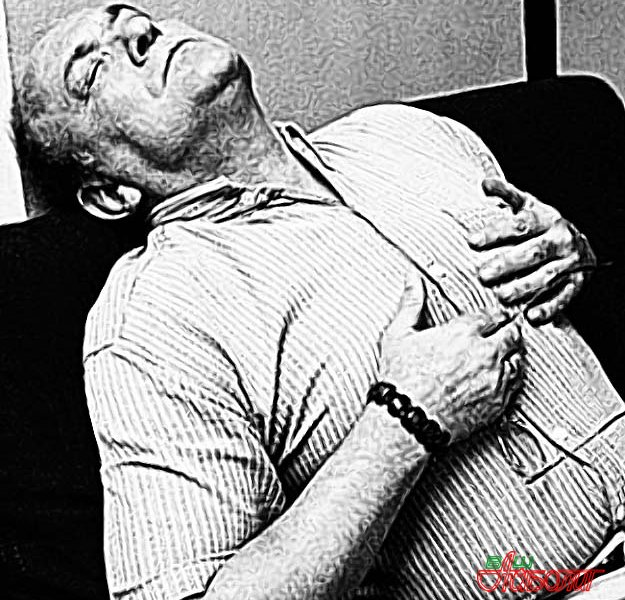 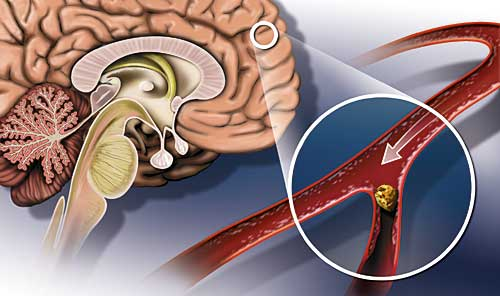 Серцево-судинна система
Через потрапляння в організм тютюнового диму блокується гемоглобін крові. Таким чином , можливе різке порушення доставки кисню до серцевого м'яза. Також через куріння підвищується кров'яний тиск і серцю доводиться працювати з більшим навантаженням . 
За спостереженнями лікарів , якщо людина курить , то у неї в 4-5 разів зростає ризик виникнення інфаркту міокарда. Таке можливо через збільшення рівня холестерину в крові. В артеріях відкладаються жири, і виникає їх закупорка .
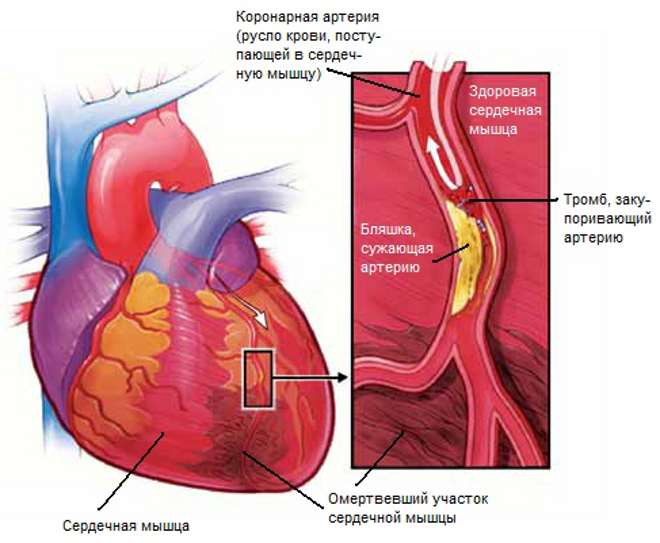 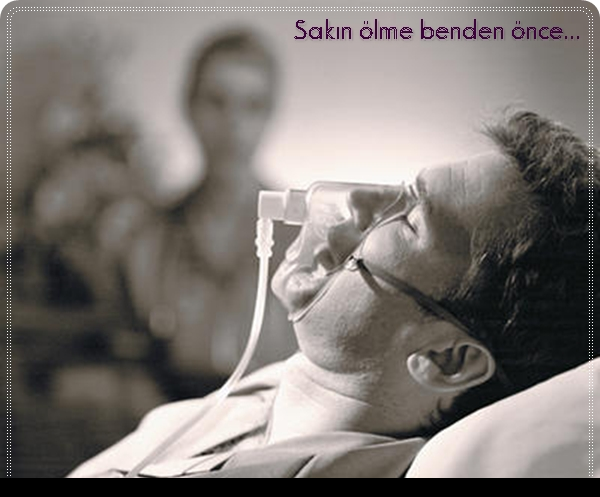 Легені
У курців частіше , ніж в інших людей , розвивається рак легень. Якщо говорити мовою статистики , то приблизно в 90 % появи пухлини людина довго курила. Виникнення хвороби пов'язують з кількістю викурених в день сигарет , кількості вдихуваного тютюнового диму , а також концентрацією канцерогенних смол та нікотину в сигаретах. Серед симптомів , на які слід звернути увагу - постійний кашель , кровохаркання , повторні пневмонія , бронхіт або біль у грудях. Також куріння протягом довгого часу призводить до легеневого бронхіту і легеневої емфіземи .
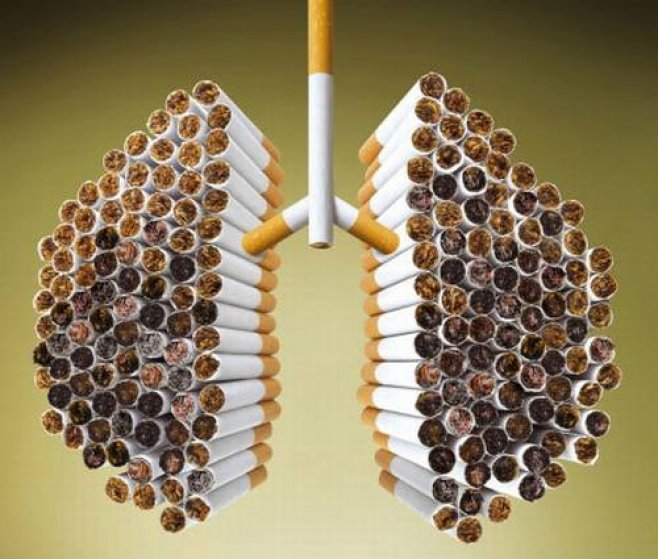 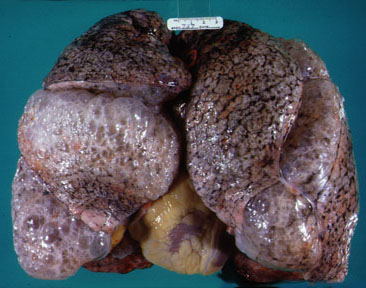 Шлунок
Під час куріння стимулюється секреція соляної кислоти в шлунку. Вона роз'їдає захисний шар цього органу і сприяє виникненню шлункової виразки. Що найнеприємніше, лікувати виразку дуже важко, якщо попередньо не кинути палити. Шкідлива звичка уповільнює загоєння виразок і сприяє їх повторному виникненню. Все це легко може перерости в рак шлунка.
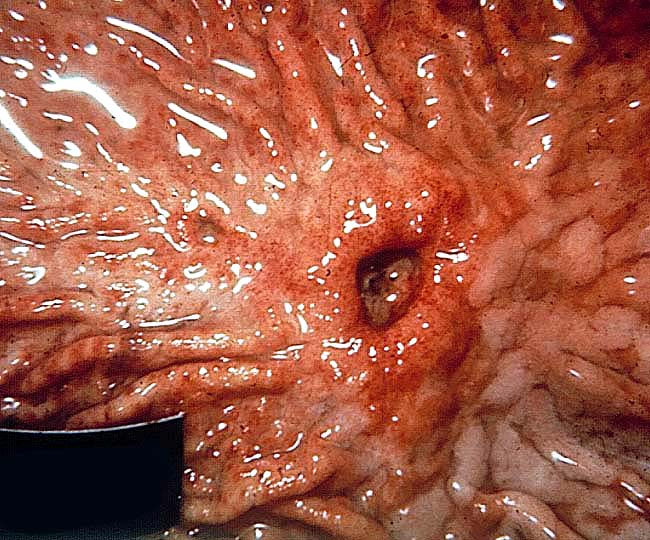 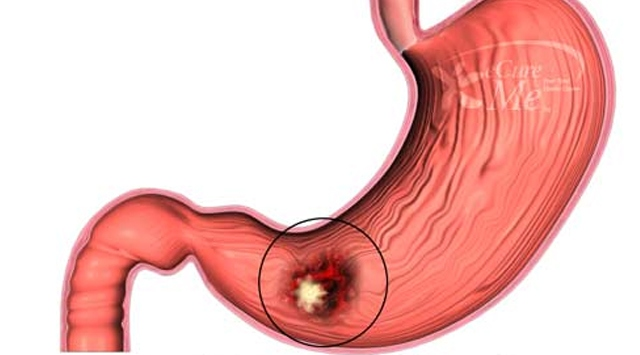 Очі
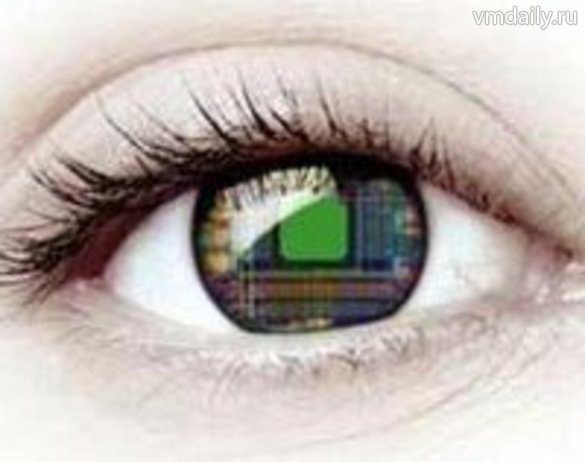 Нікотин, який потрапляє в організм під час паління, впливає на зоровий нерв. У подальшому можливі порушення гостроти зору і підвищення внутрішньоочного тиску.
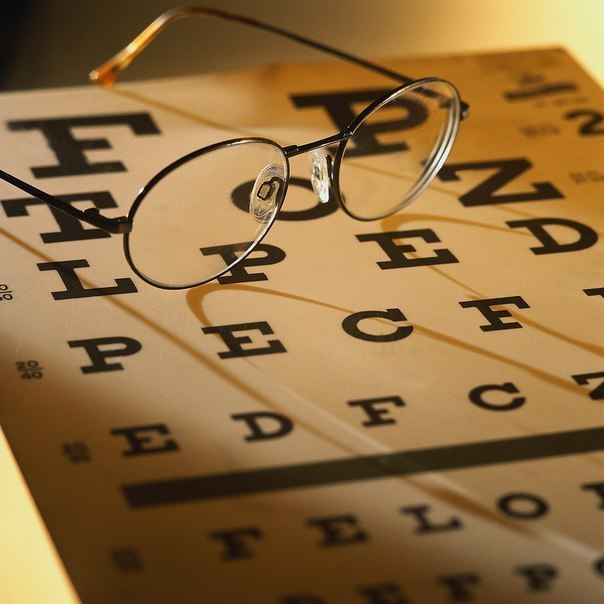 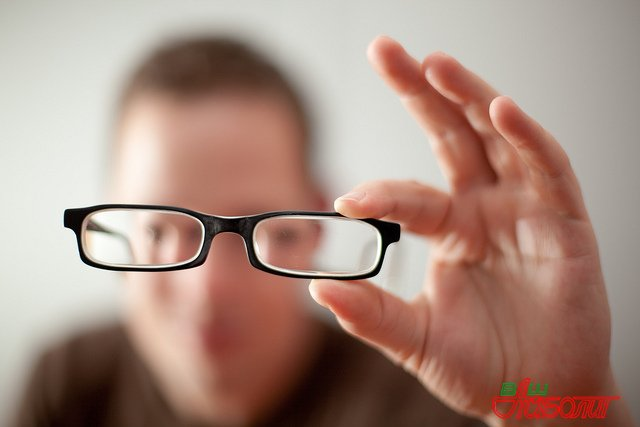 Кінцівки
Гангрена і ампутація нижніх кінцівок - до цього призводить ендартеріїт. Саме ж захворювання виникає через надмірну кількість диму тютюну в організмі. Куріння може поступово звужувати судини аж до повного закриття їх просвіту, як наслідок - омертвіння позбавлених кровопостачання тканин.
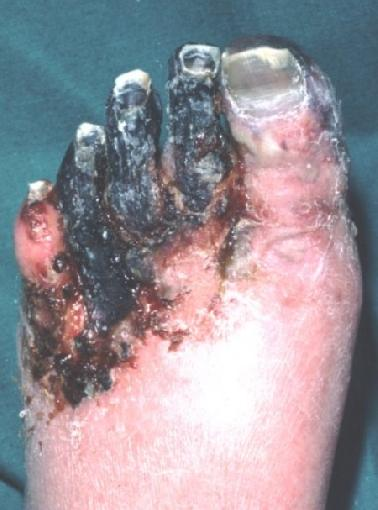 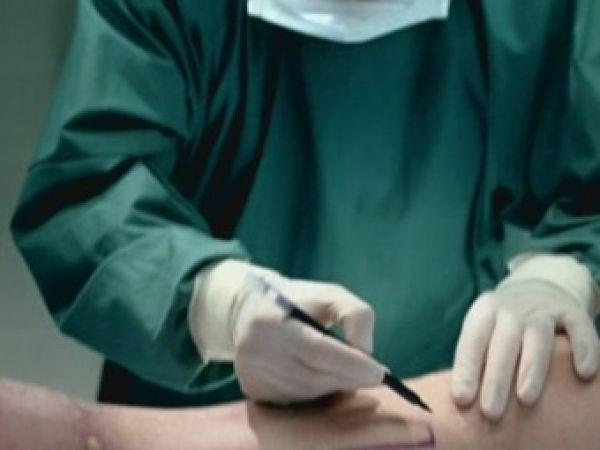 Сечовий міхур
У курців зростає ризик виникнення раку сечового міхура.
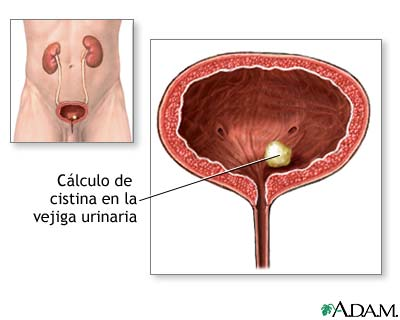 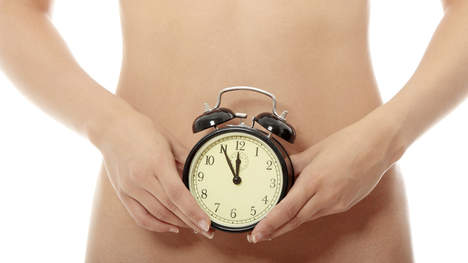 Гортань
Під час тривалого куріння пошкоджуються внутрішні клітини гортані, що призводить до раку цього органу.
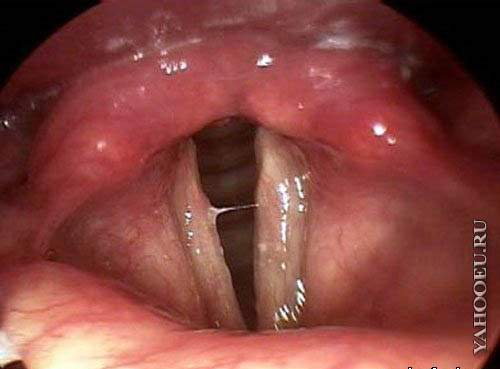 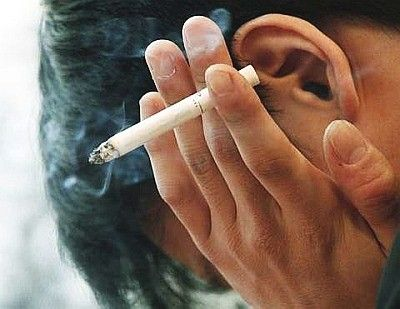 Статева система
Якщо ви курите, то вже скоро у вас різко знизиться здатність до дітонародження. Тютюнова отрута руйнує дозріваючі і повноцінні клітини в організмі і знижує рівень статевих гормонів. При цьому, враховуйте, що куріння знижує можливість мати дітей, як у чоловіків, так і у жінок.
Більшість курців замислюються про шкоду куріння лише у разі виникнення хвороб. Але якщо кинути шкідливу звичку вже сьогодні, багато проблем зі здоров'ям вдасться запобігти.
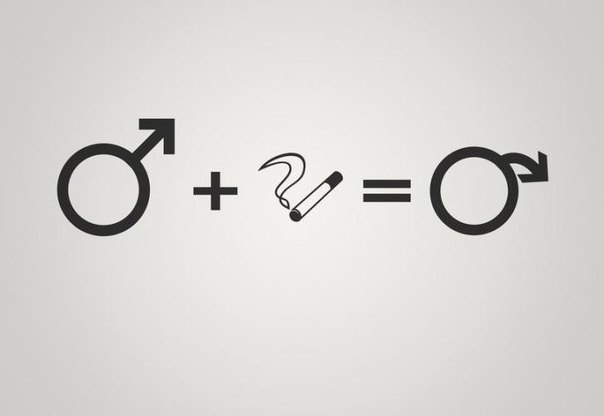 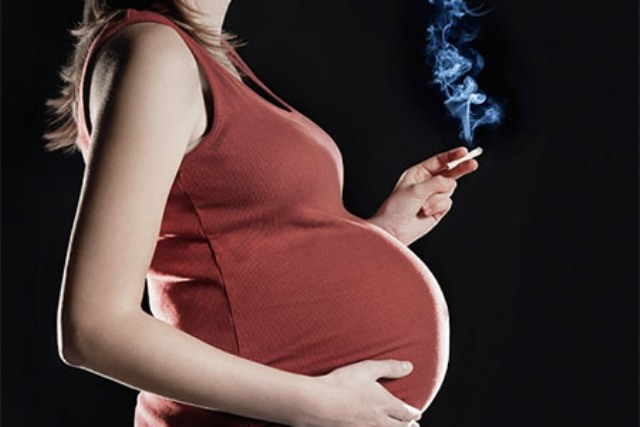 Куріння і захворювання шкіри
Шкіра має жовтуватий відтінок.

Це відбувається через кисневе голодування і порушення роботи печінки , яка не справляється з виведенням шкідливих речовин і канцерогенів , що потрапляють в організм з тютюновим димом.
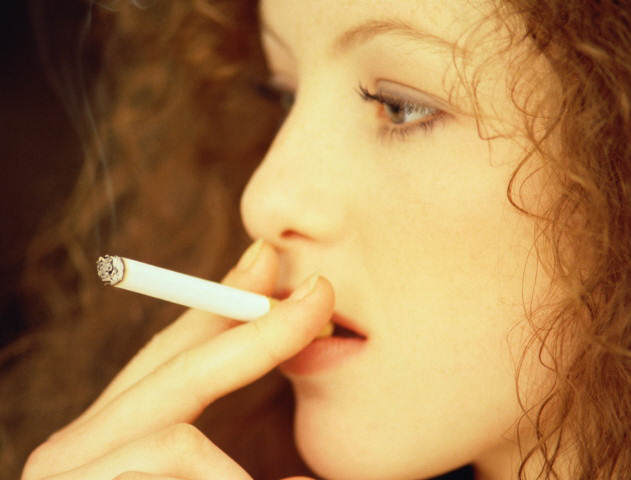 Шкіра має сіруватий відтінок.

Організм та шкіра відчувають кисневе голодування через звуження судин і погіршення кровообігу , які викликані курінням.
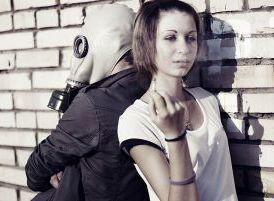 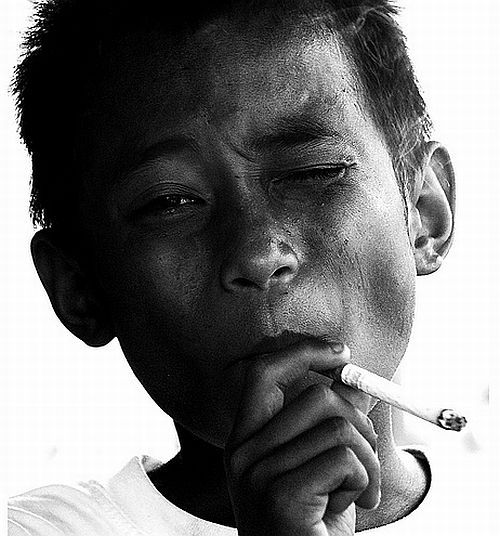 Зморшки .

Вони утворюються в результаті специфічної міміки при курінні.

    Суха шкіра.

Через звуження капілярів шкірі не вистачає вологи , вітамінів і мікроелементів.
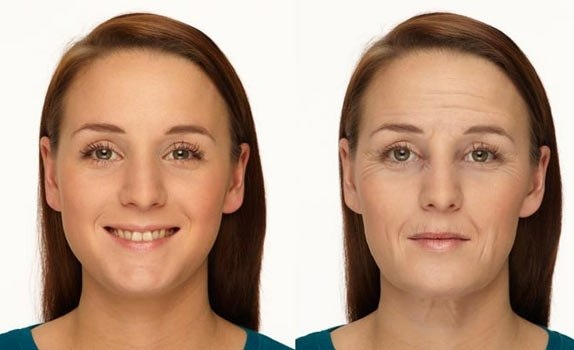 Вугрові рубці.

Через постійне кисневе голодування і недопоставки поживних речовин регенерація шкіри відбувається повільно і часто замість нормальної тканини утворюється рубцева тканина .

    Підвищена чутливість до променів сонця.

У курців в шкірі відбуваються сильні окисні процеси , які здатні запускати механізм старіння шкіри вже через п'ять хвилин перебування на сонці.
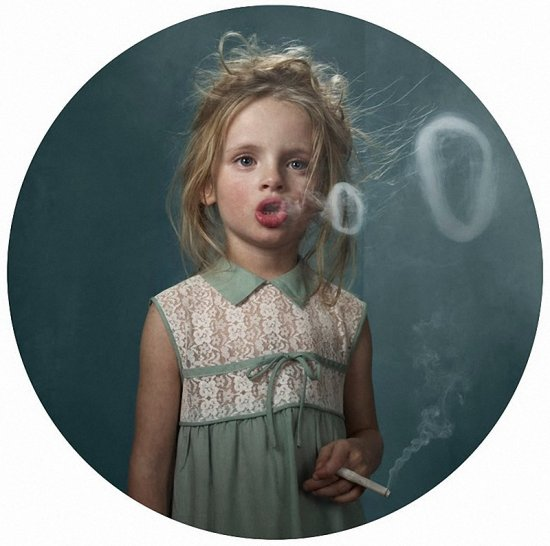 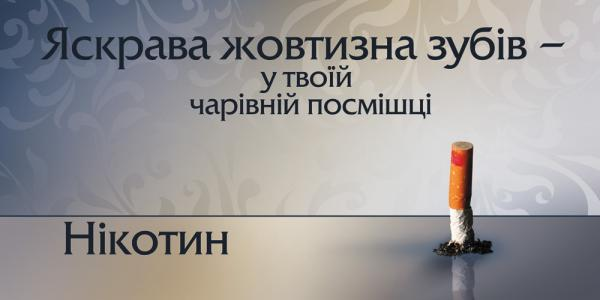 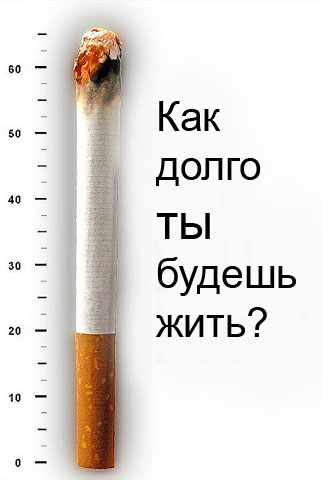 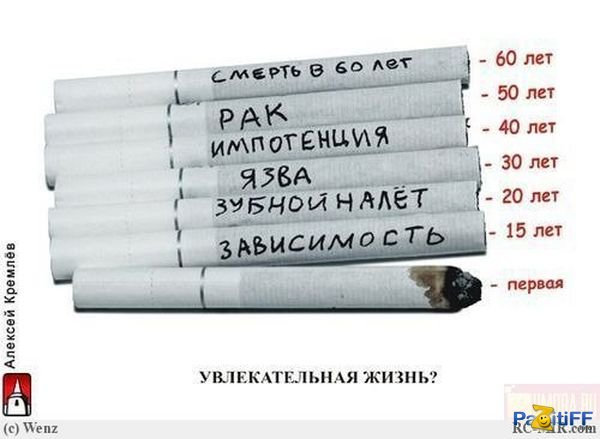 Джерела інформації:
http://narodna-osvita.com.ua/315-yak-kurnnya-vplivaye-na-organzm-lyudini.html
http://www.br.com.ua/referats/Bgd/55287.htm
http://skazhynet.ru/vliyanie-kureniya-na-organizm-cheloveka
http://www.grandars.ru/college/medicina/vliyanie-kureniya.html
Дякую за увагу! ☺